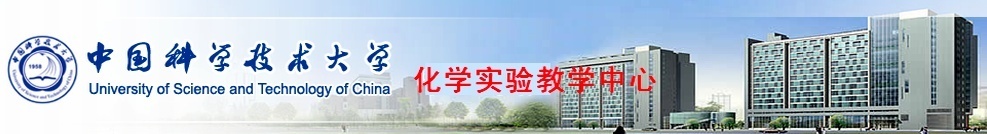 General Chemistry 
English Experiments
普通化学英语实验
Wan li
Jeremy Dai, Amir
2020-11-13
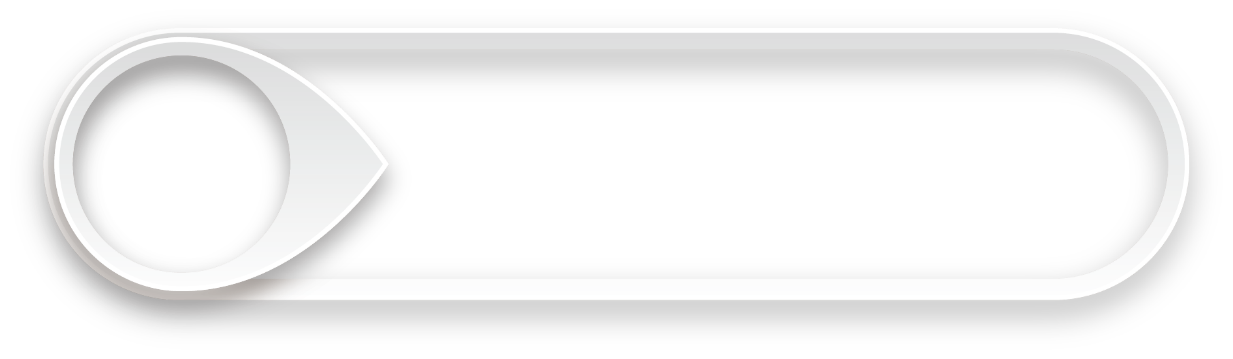 01
Introduction to the Course——wan li
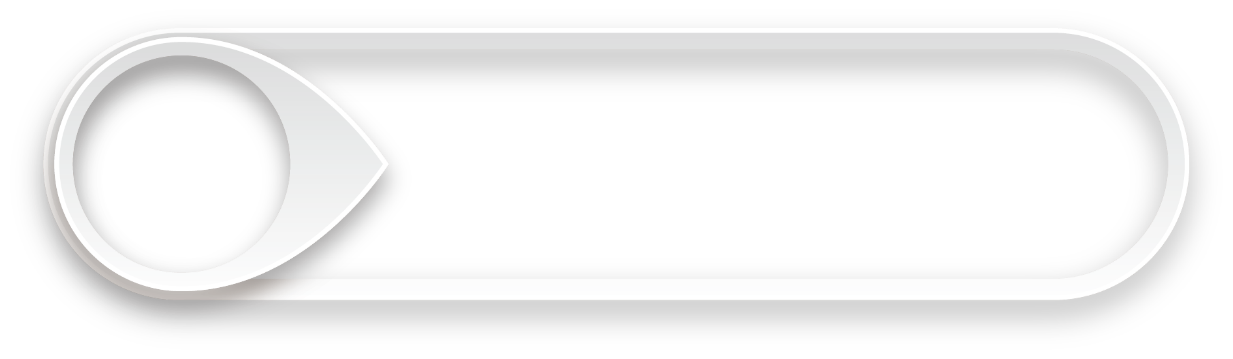 02
Safety  in Chemistry Lab
——Amir
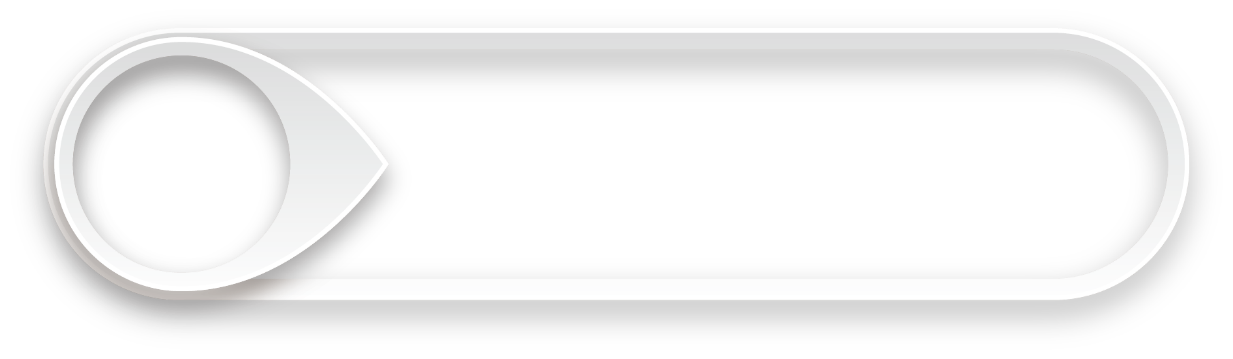 03
Basic Lab Techniques
——Jereymy,wan li
Basic Information
班级QQ群
2020 Fall Experiment Arrangement
Laboratory Rules
The class begins  at 2:15 pm. Coming late will affect your grades.


Missing the class is not allowed. For special circumstance, you must present a note for absence with your head teacher’s signature.

After entering the lab, pick up the key, prepare the experiment according to your Pre-lab work.

After finishing the experiment, get your notebook  checked and signed by TA,  then clean  glassware, lock the drawer, and return the key.
Learning Method
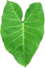 Step 1
Before class:   Pre-Lab  Preparation
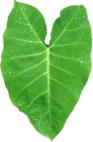 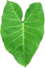 Step 2
In class:             Conducting  Experiment
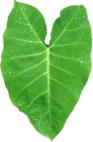 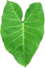 Step 3
After class:      Completing Lab report
Lab Report
Step1.  Pre-lab Report
1. Purpose
2. Experimental Principle (Chemical equation + short description )
3. Experimental Procedure  
4. “preparing for the Experiment” in the manual
Step2.  Conducting Experiment
5. Experimental Record 
    (two columns: left- Procedure, right-Observation or Data)
6. Results (Product appearance, Data collection)
Step3.  Lab Report
7. Data Analysis & Summary ( error analysis, Advice)
8. Lab Report Template
Procedure outline Example
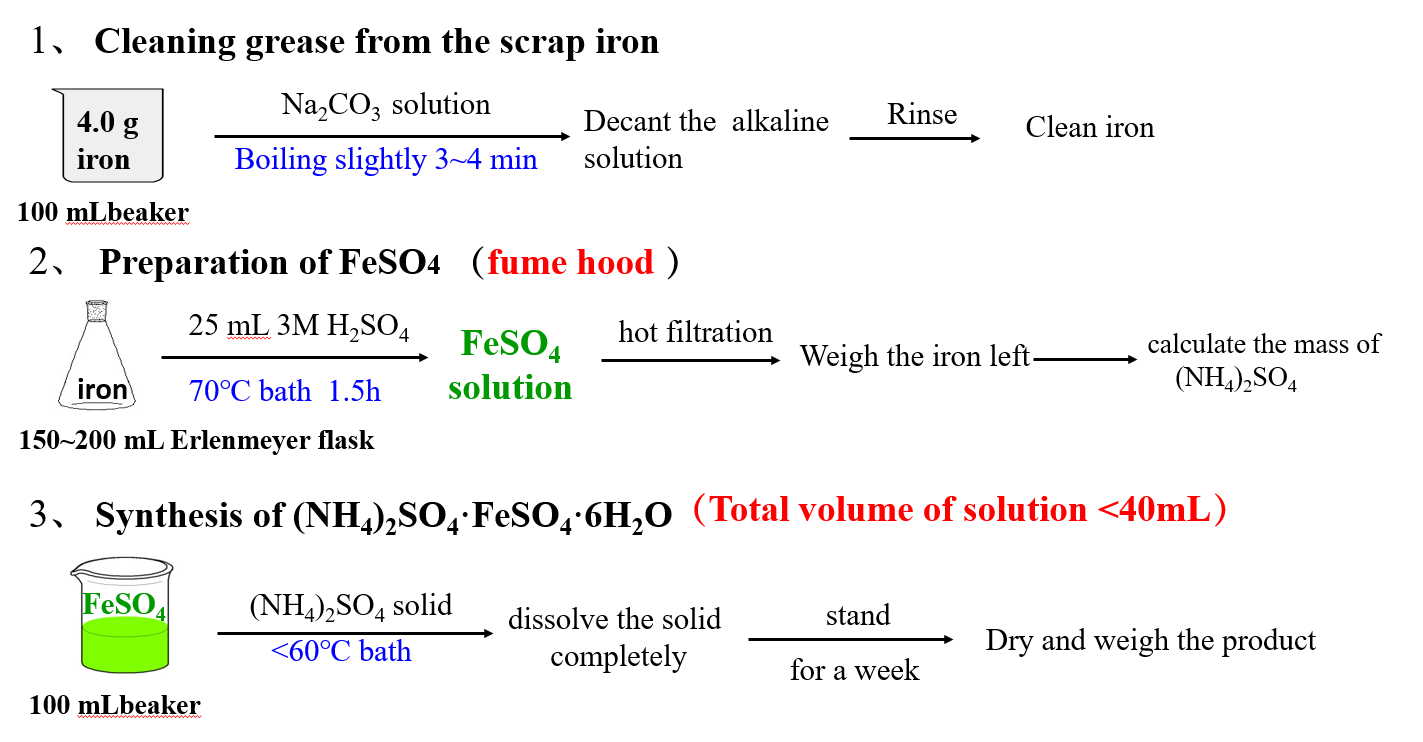 Formal Lab Report
Experiment title                      Date

1. Purpose
2. Principle
3. Experimental Procedure (outline)
4. Record

       


5.Data Analysis and experimental results
6. Summary & Advice
[Speaker Notes: 通常情况下的实验报告，前三项是课前完成，实验后完成五、六。]
Rules for Recording Data
All data should be recorded in notebook , not on your hand or filer paper.
Record all data with pen, not pencil or red pen;
The original data cannot be altered casually. If you need alter, you must ask the teacher’s permission.
No pages may be removed from the lab notebook.
Grading Rubric
The final grade -- average of seven experiments
[Speaker Notes: health]
Glassware Items
实 验 顺 利
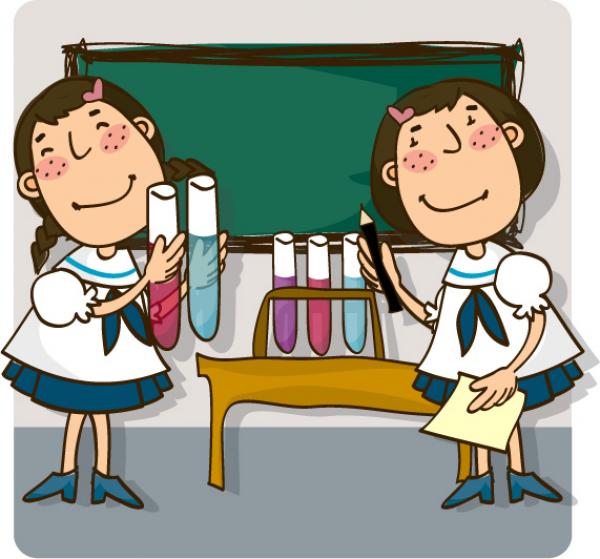 瓶
瓶
罐
罐
看
我
七
十
二
变
酸
酸
碱
碱
中
和
美
好
人
生